平成２９年度　東京都小学校体育研究会
水泳系領域部会
平成２９年９月７日（木）
江戸川区立西葛西小学校
水泳系領域部会提案
１ 研究の構想
主題達成に向けた考え方
①課題解決的な学習の見直しと改善
②三つの資質・能力についての明確化
③学習活動の考案と検証
④各時間の重点とする指導内容
研究主題解決のための３つの視点
研究の視点１
三つの資質・能力の
具体的な学習状況
知識
及び
技能
思考力判断力表現力
学びに
向かう力人間性
知識及び技能
思考力，判断力，表現力
学びに向かう力，人間性
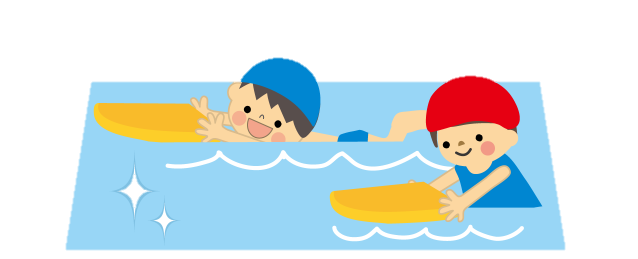 続けて長く
泳ぐには・・・
知識として
運動の行い方
を知る
知識及び技能
思考力，判断力，表現力
学びに向かう力，人間性
知識
技能
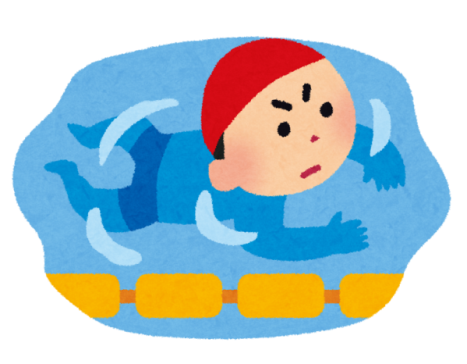 よし、
やってみよう
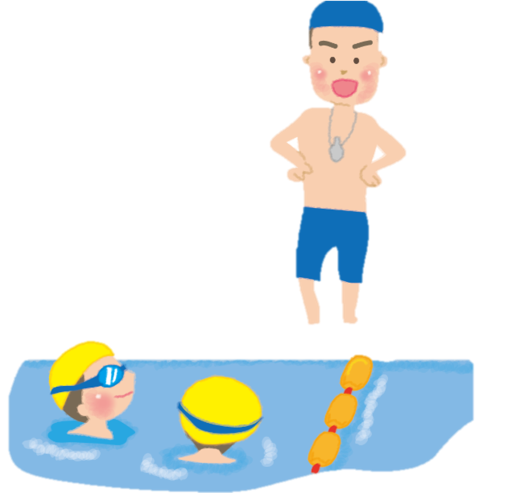 こういうことか
分かってできる、できて分かる
知識及び技能
思考力，判断力，表現力
学びに向かう力，人間性
学びのサイクル
表現力

言葉
身振り
オノマトペ
手本
①気付き、          課題設定
④次の課題        を設定
②課題に合った 　　練習、場の選択
③伝え合い、      振り返り
知識及び技能
思考力，判断力，表現力
学びに向かう力，人間性
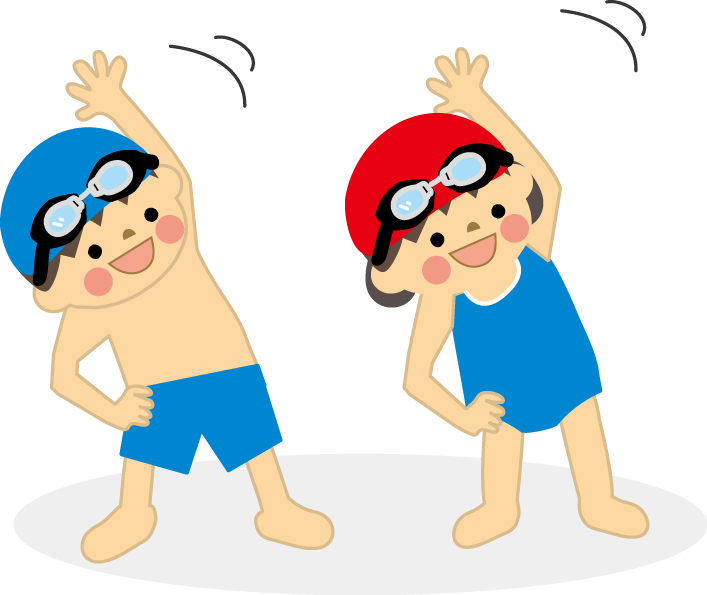 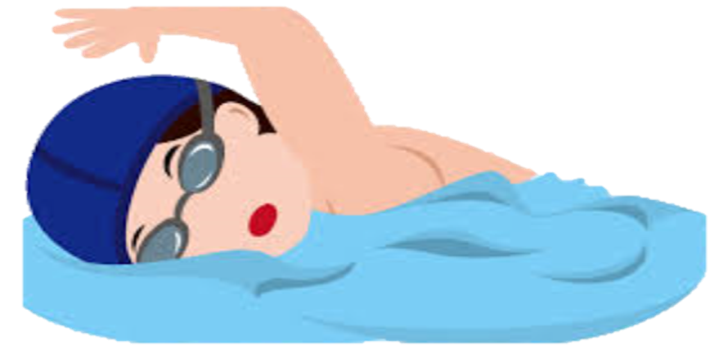 やって
みたい
自らの生命や
健康を守る
挑戦
したい
学習を進める原動力
水泳の心得を守る
知識及び技能
思考力，判断力，表現力
学びに向かう力，人間性
他者の成長を喜ぶ

共生
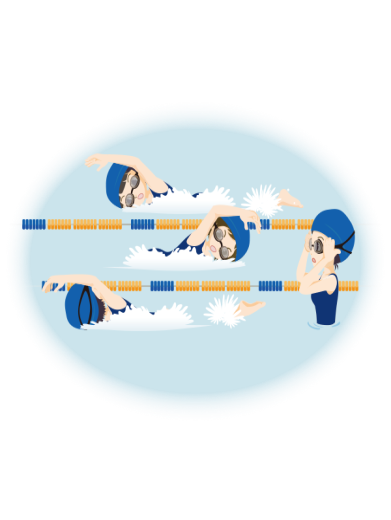 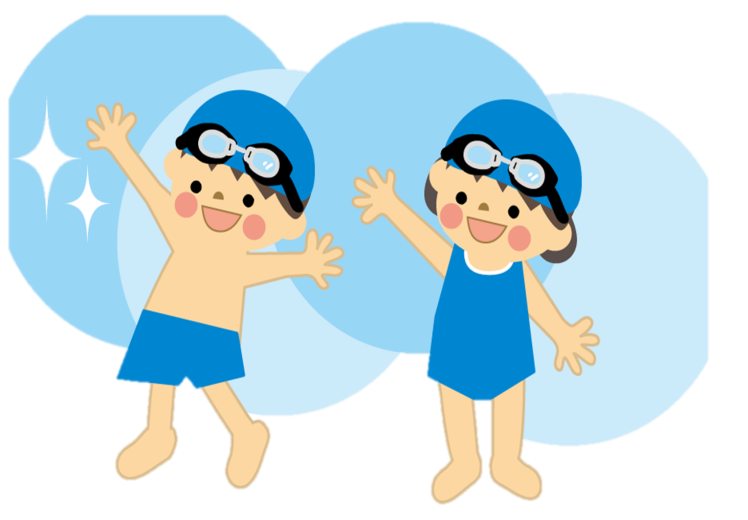 研究の視点２
三つの資質・能力の
関係性を踏まえた
学習過程の在り方
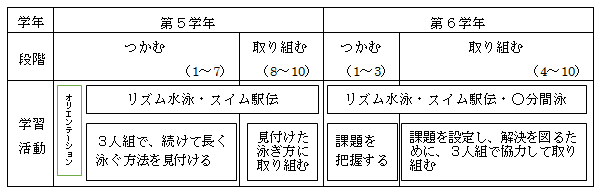 課題を
つかむ
課題解決に　取り組む
三つの資質・能力の関連性を踏まえた単元指導計画
研究の視点３
三つの資質・能力を
育むための指導と評価
主体的、協働的な学びがより充実するために・・・
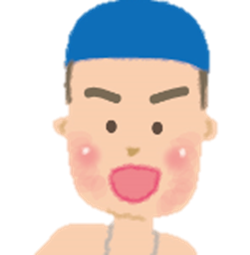 ひとかきで長く進むには、
どうしたらよいかな。
できるだけ水を長くかける
ようにするかなあ。
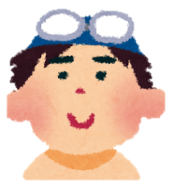 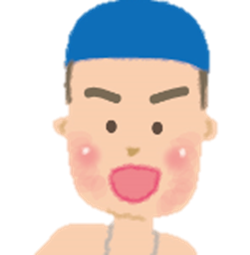 手は、どこまでかくと
いいのかな。
研究主題の迫るための手立て①
自己の課題に気付くための課題解決的な学習
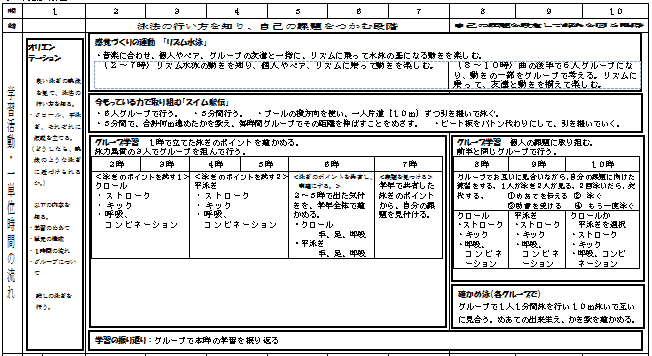 泳法のポイントを考える
自分たちで
考えた泳法の
ポイントを
押さえた泳ぎ
ポイントをまとめる
自らの課題を見付ける
練習方法や泳力に合った場を選択して
学び合う
研究主題の迫るための手立て②
単元を通して行う小集団活動
親指が外を
向いているよ。
しっかりと
足首を曲げてけっていたね。
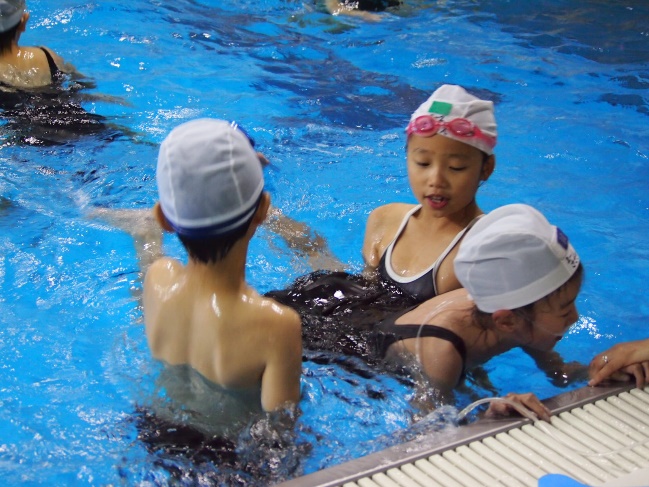 どうだった？
必ずできばえや、考えを伝える
研究主題の迫るための手立て③
オリエンテーションの工夫
単元を通した学びのイメージの共有
研究主題の迫るための手立て③
オリエンテーションの工夫
クロール・平泳ぎの映像を視聴する
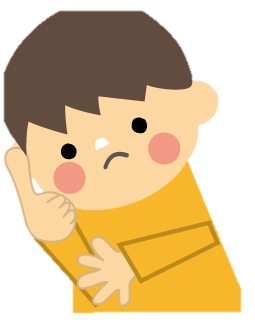 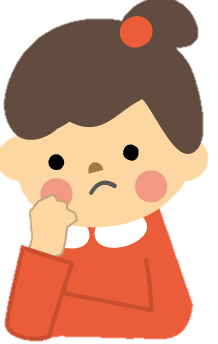 イメージやポイントを共有する
研究主題の迫るための手立て③
オリエンテーションの工夫
実際の映像です。ご覧ください。
研究主題の迫るための手立て③
オリエンテーションの工夫
研究主題の迫るための手立て③
オリエンテーションの工夫
児童たちが自らポイントを見付ける
グループで共有
泳ぎを通して自ら学習
知識を確かなものにする
研究主題の迫るための手立て④
基礎的・基本的な感覚、動きを育む活動
リズム水泳
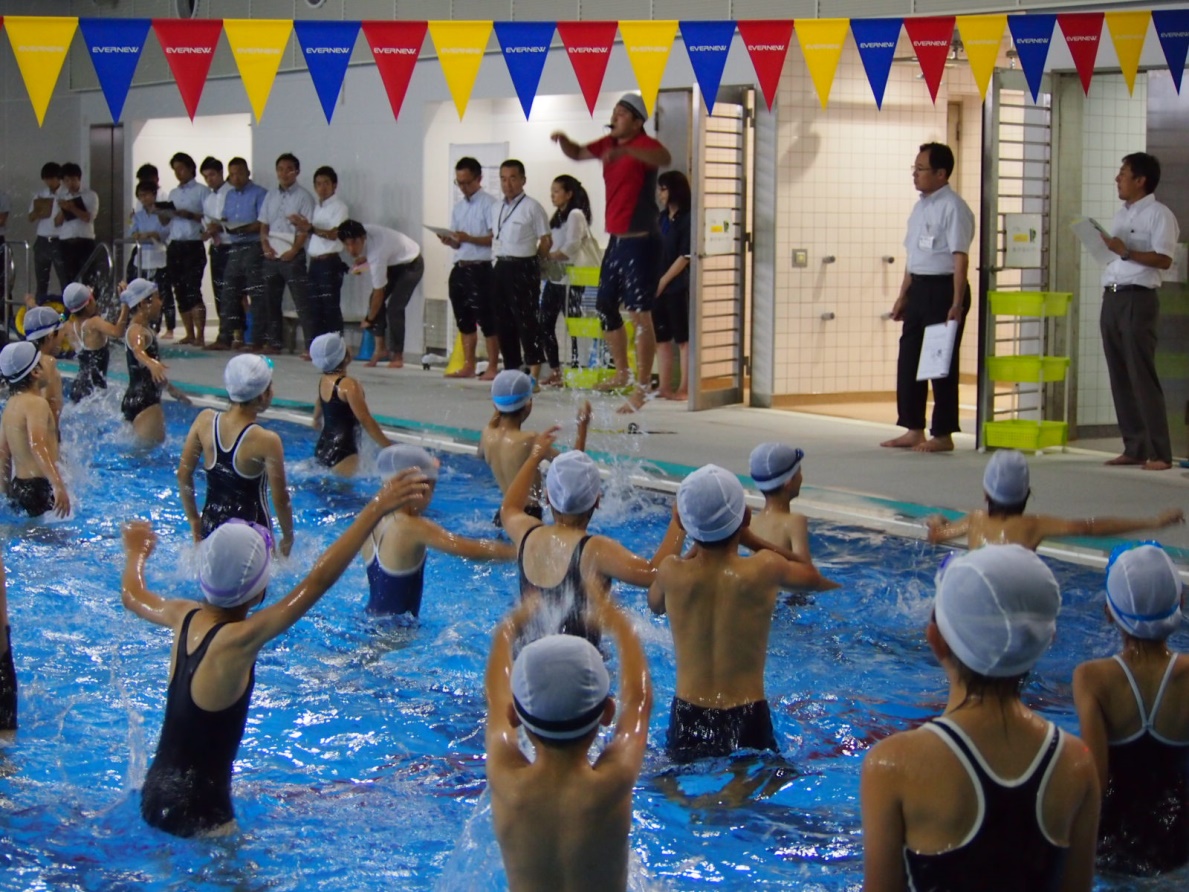 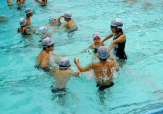 研究主題の迫るための手立て⑤
自己の記録に挑戦する活動
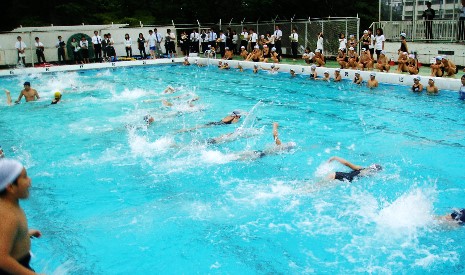 スイム駅伝
研究主題の迫るための手立て⑥
小集団による学び合いのサイクル
課題を立て、行う
次の課題　　を設定
できばえを　教えてもらう
意見をもとに、もう一度行う
研究主題の迫るための手立て⑦
振り返りの工夫
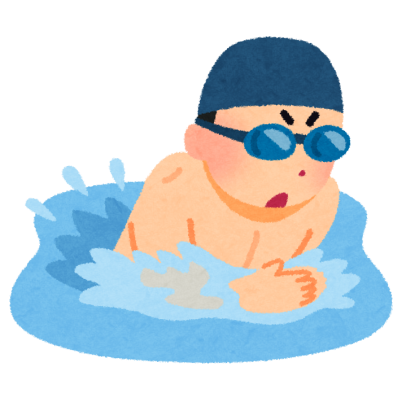 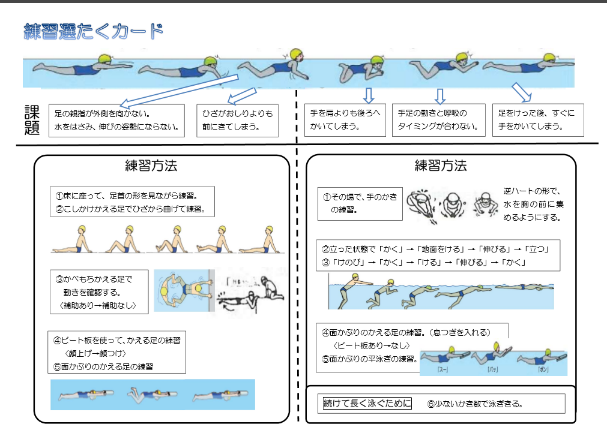 手の動きを、もう少し小さくするといいよ。
1人が泳いだ後に、小集団で振り返る。
プルキックコースで、手の動きをもう一度やってみよう。
形成的評価
研究主題の迫るための手立て⑦
振り返りの工夫
総括的評価
形成的評価
形成的評価
形成的評価
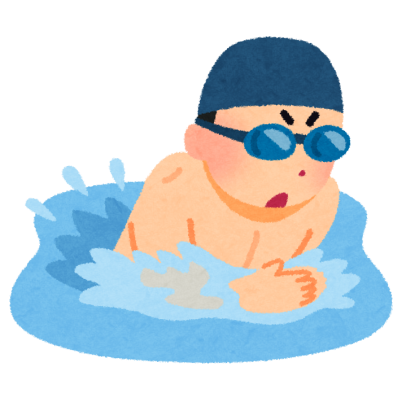 友達のアドバイスで、手のかきはできるようになったな。次は呼吸の練習をしよう。
児童の意識調査より
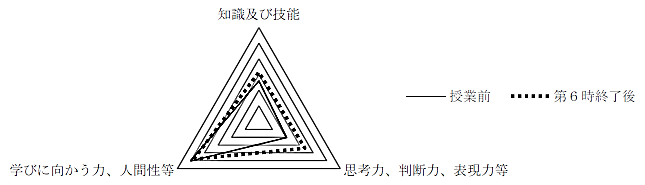 自分の課題を意識し、めあてを
立てられるようになった
「できる」という意識の向上
ご清聴ありがとうございました
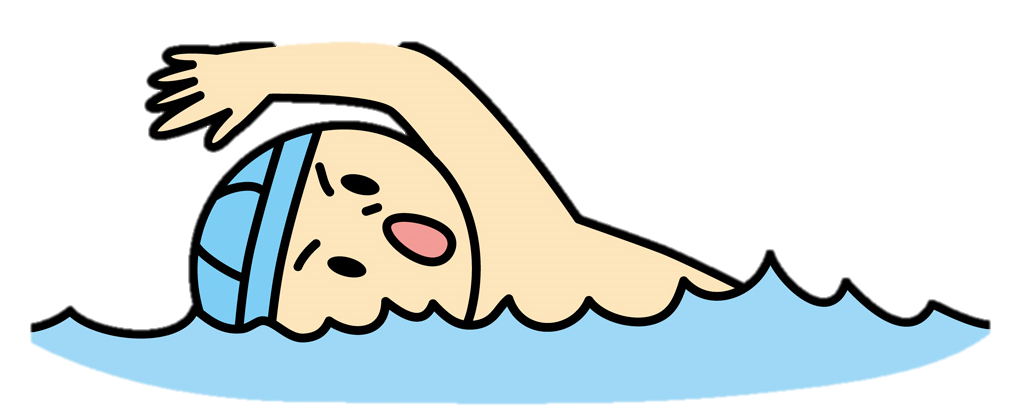